Vocabulary
Unit Four: Week Six Online Practice
Benison (noun)
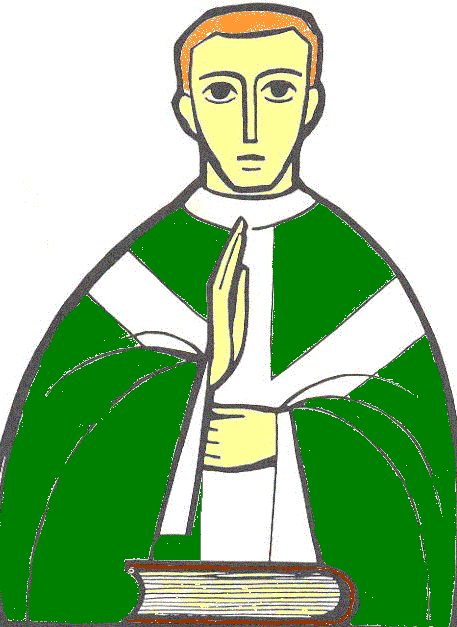 a blessing



 The priest gave the newlyweds
  a benison.
cacophony(noun)
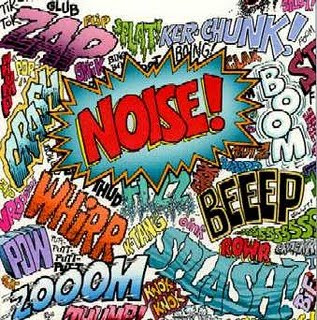 jarring/discordant sounds





Between classes, there is a 
cacophony in the hallway.
Cavil(verb)
quibble/nit-pick




 You agreed to buy my car; let’s not cavil over the price.
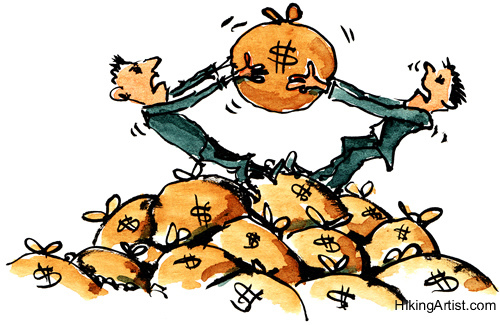 Derisive(adjective)
mocking





Stephan Colbert loves to make derisive comments about politicians.
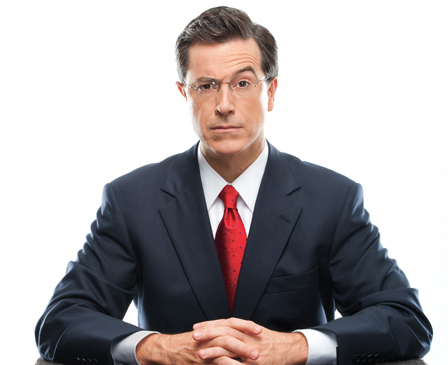 irascible(adjective)
irritable                  




Oscar the Grouch is irascible.
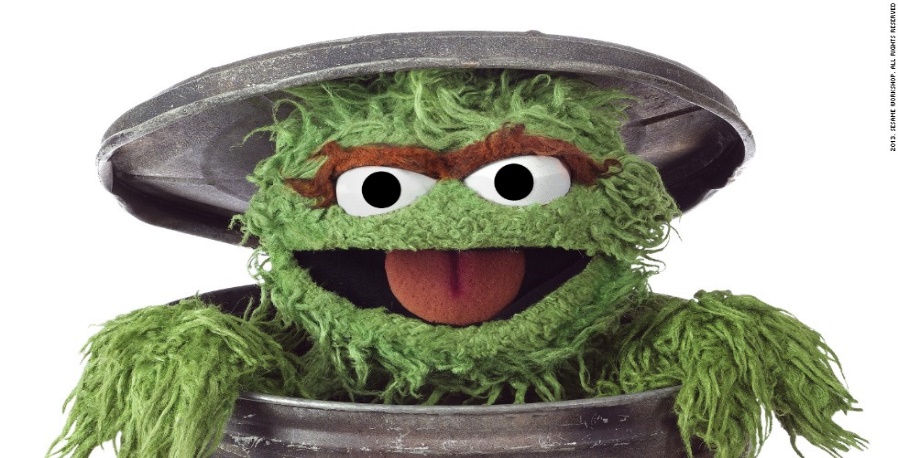 http://www.hollywoodreporter.comive-feed/stephen-colbert-donald-trump-gop-debate-271002
largesse (noun)
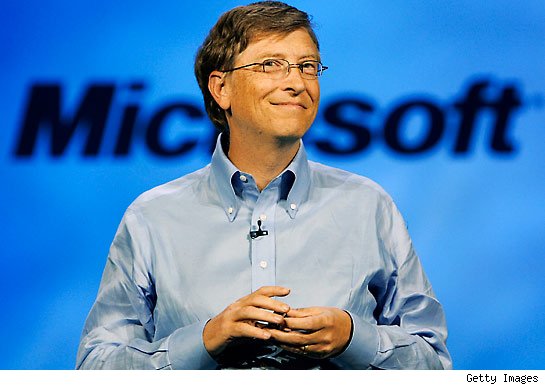 generosity   




Bill Gates is known for his largesse.
parched(adjective)
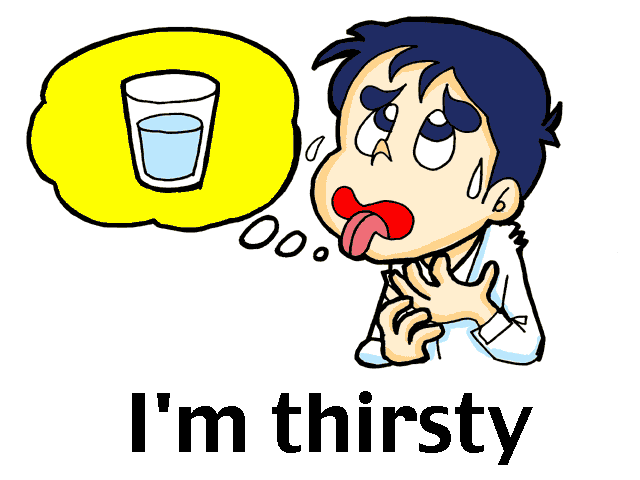 dry



After a workout, my mouth is parched.
slake(verb)
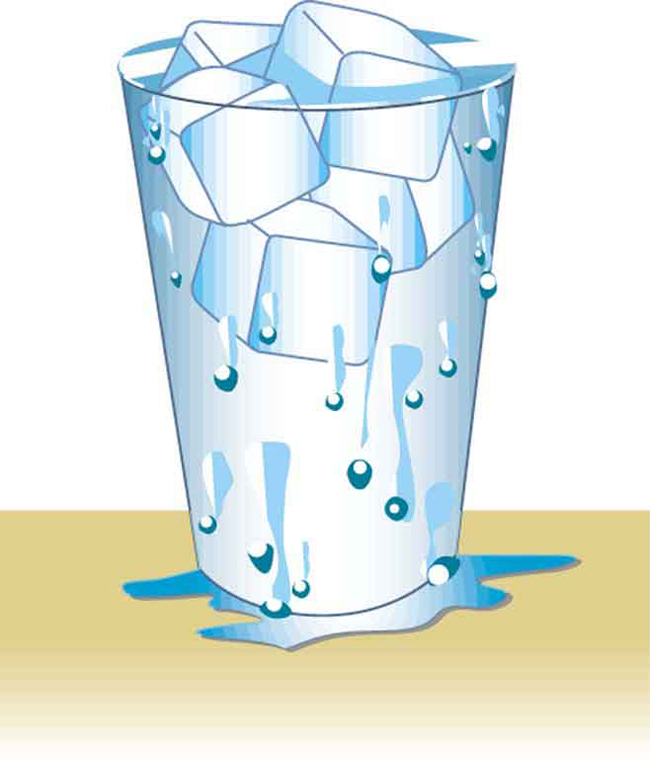 satisfy




The only way to slake my thirst is with a large glass of water.
Squalid(adjective)
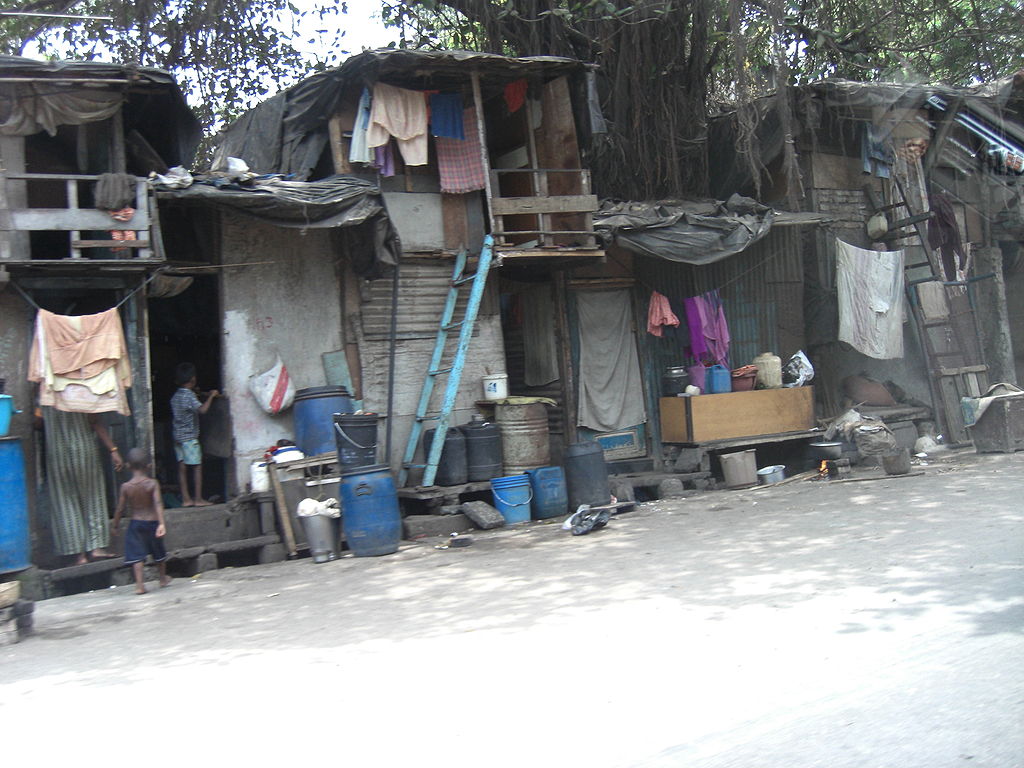 filthy                                                   




 Unfortunately, many people around the world live in squalid conditions through no fault of their own.
stealthy(adjective)
furtive/sneaky





The stealthy fox raided the hen house last night.
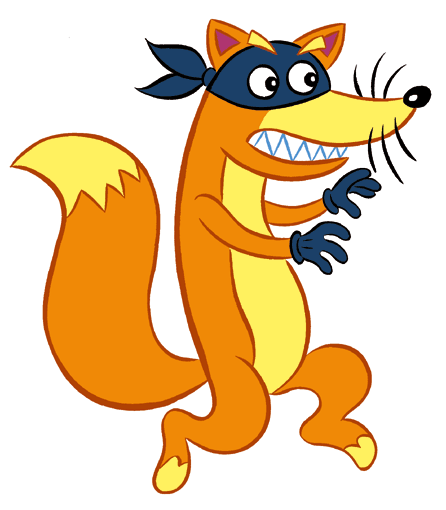